Fair Distribution Quiz
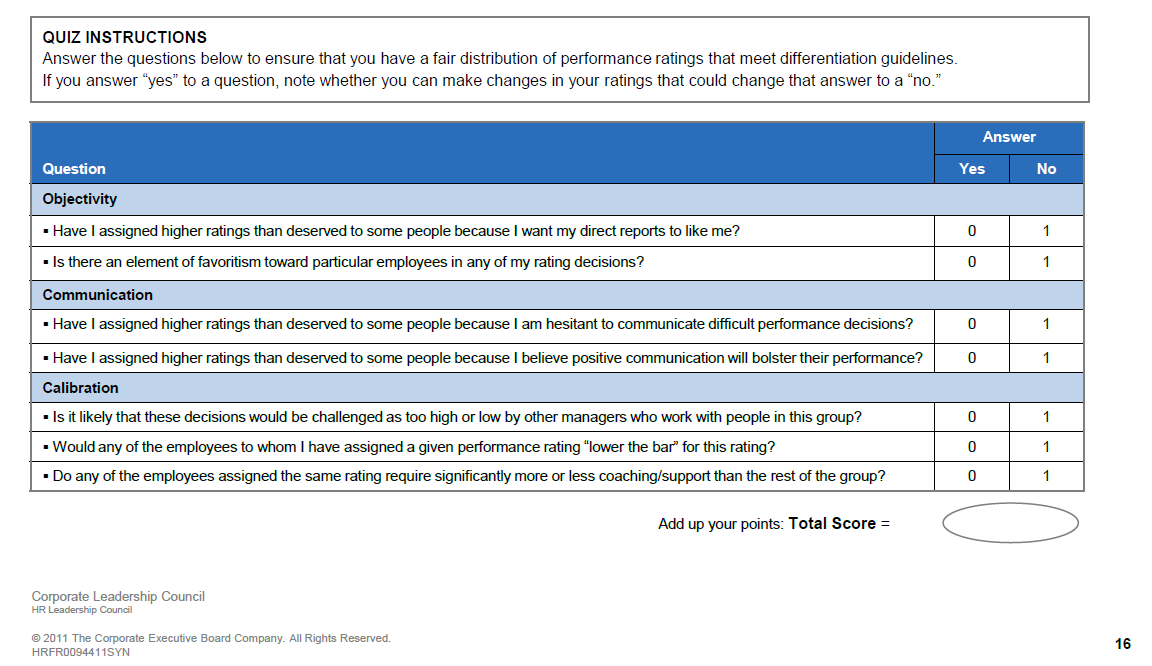 1
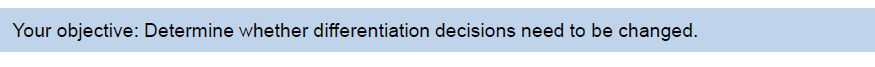 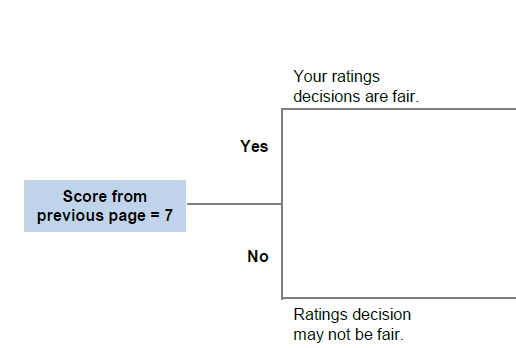 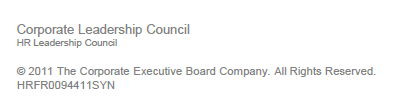 2